Seasonality of
Ozone & PM2.5 
+ Wind’s role!
Kathleen Griffin
01
Introduction
Background: OZONE V. PM2.5
Ozone: Peaks in Summer
PM2.5: Peaks in Winter

As wind’s are stronger, pollutant concentrations are more dispersed, so as wind speed increases, pollutant concentrations should decrease.
HYPOTHESIS: OZONE V. PM2.5
Focus: Atlanta Area
Daily wind speed data from NOAA
Daily AQI for Ozone & PM2.5 data from the EPA
Period: 2000-2024


Are Ozone and PM2.5 truly different seasonally? Does wind play any significant part to this?

HYP: Ozone and PM2.5 should have 180 degree phase lags, and be negatively correlated with wind speed.
Analysis METHODS
PERIODICITY
CPSD & Coherence
I used this to compare the time series of wind and ozone, as well as wind and pm2.5. This will show where they overlap, and how strong this overlap is. I’ll also be able to see any phase lags, and if wind and strong concentrations of pollutants share yearly cycles.
I performed this on both the wind, pm 2.5, and the ozone data, to find trends in period. The hypothesis is that they will have yearly cycles as Ozone usually peaks in the Summer and PM2.5 peaks in the winter.
Analysis METHODS
Correlation
I performed this with wind speed and the different air pollutants, to see if there was any direct correlation. According to my hypothesis, there should be a negative correlation.
02
Results
Raw PM2.5 Data
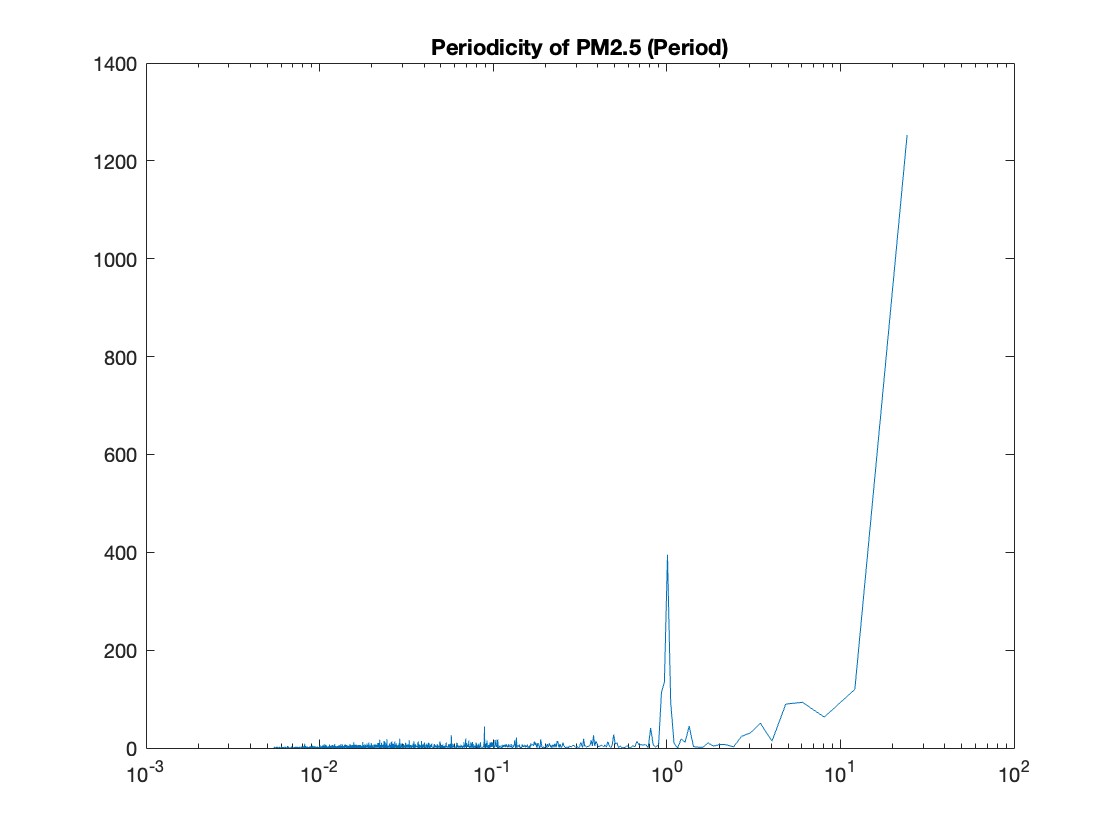 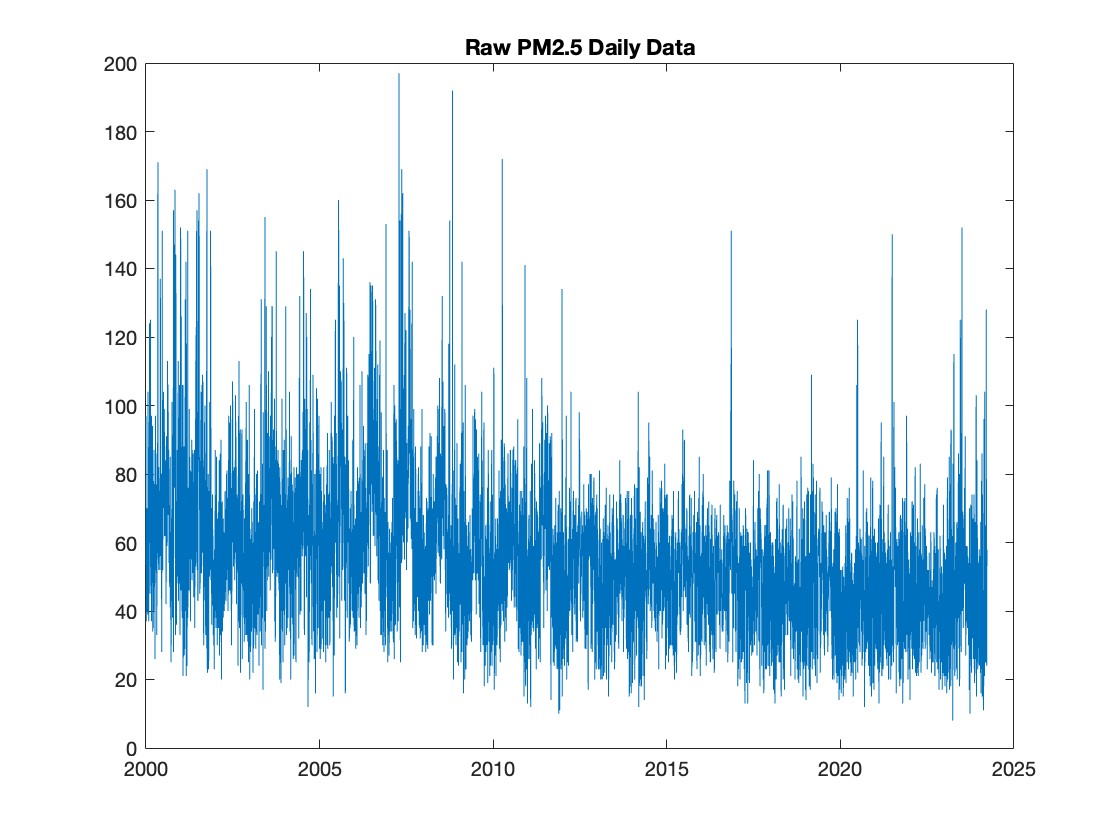 Raw Ozone Data
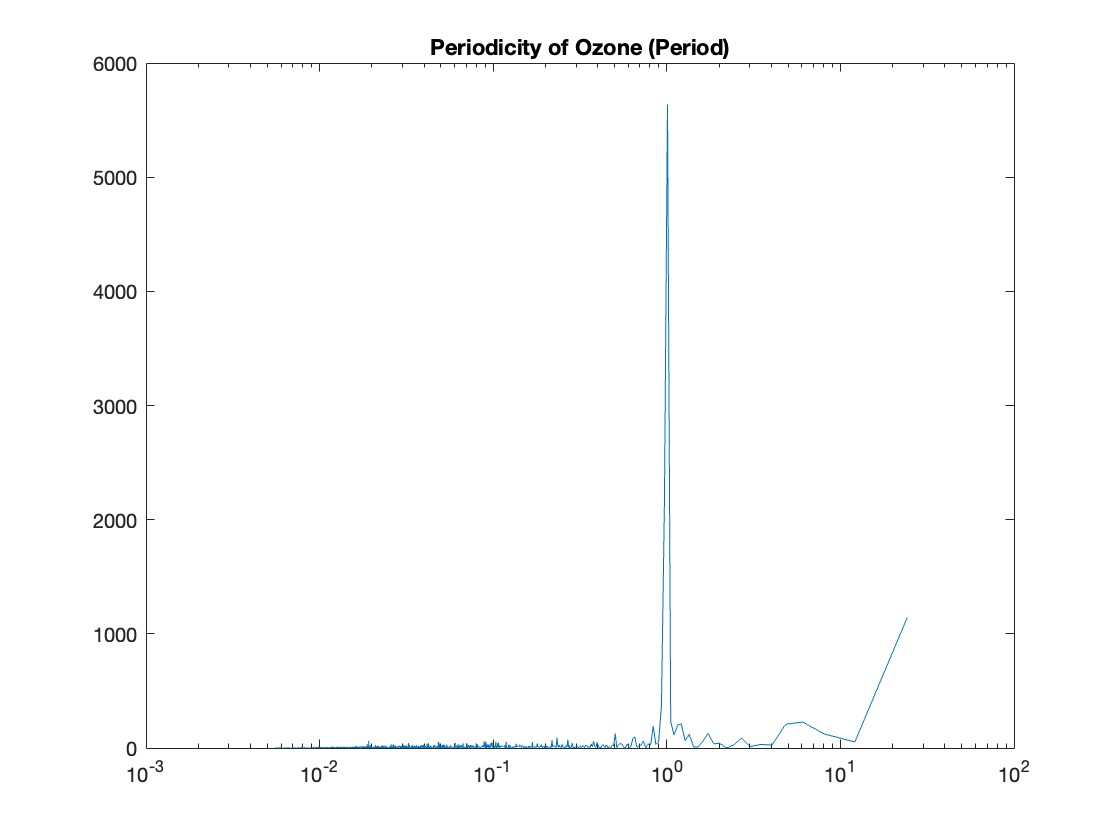 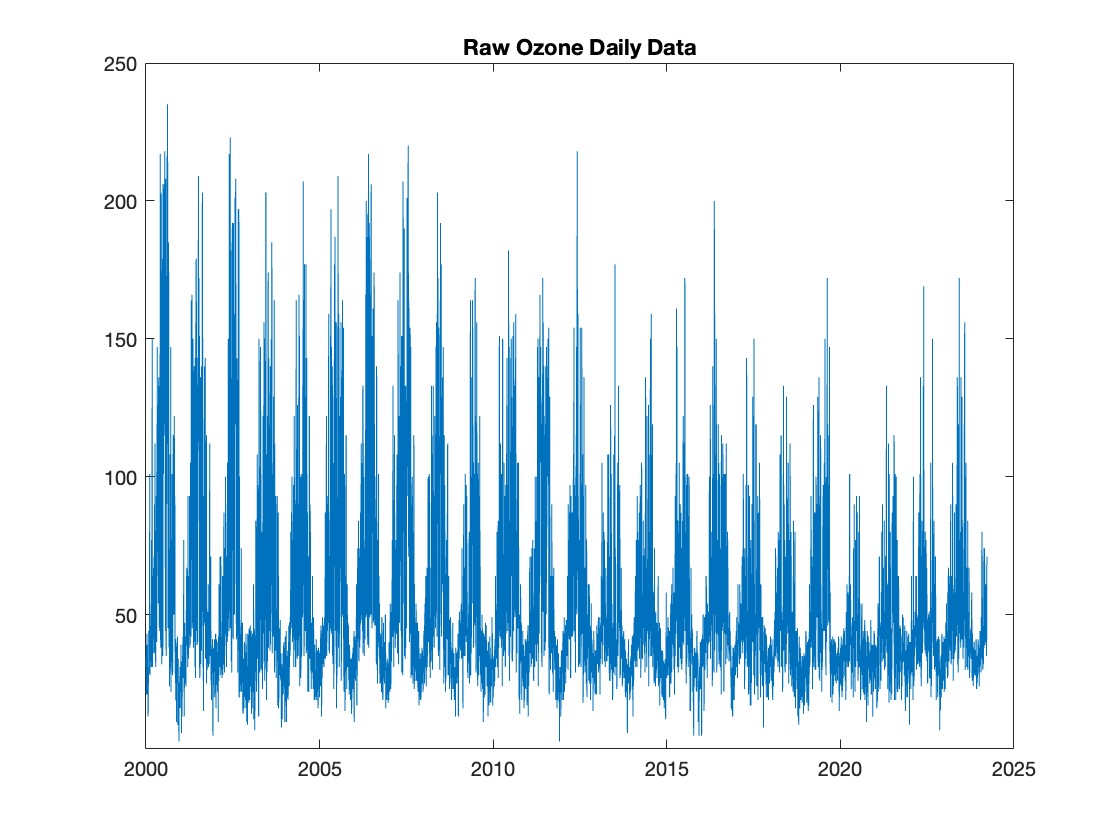 Raw Wind Data
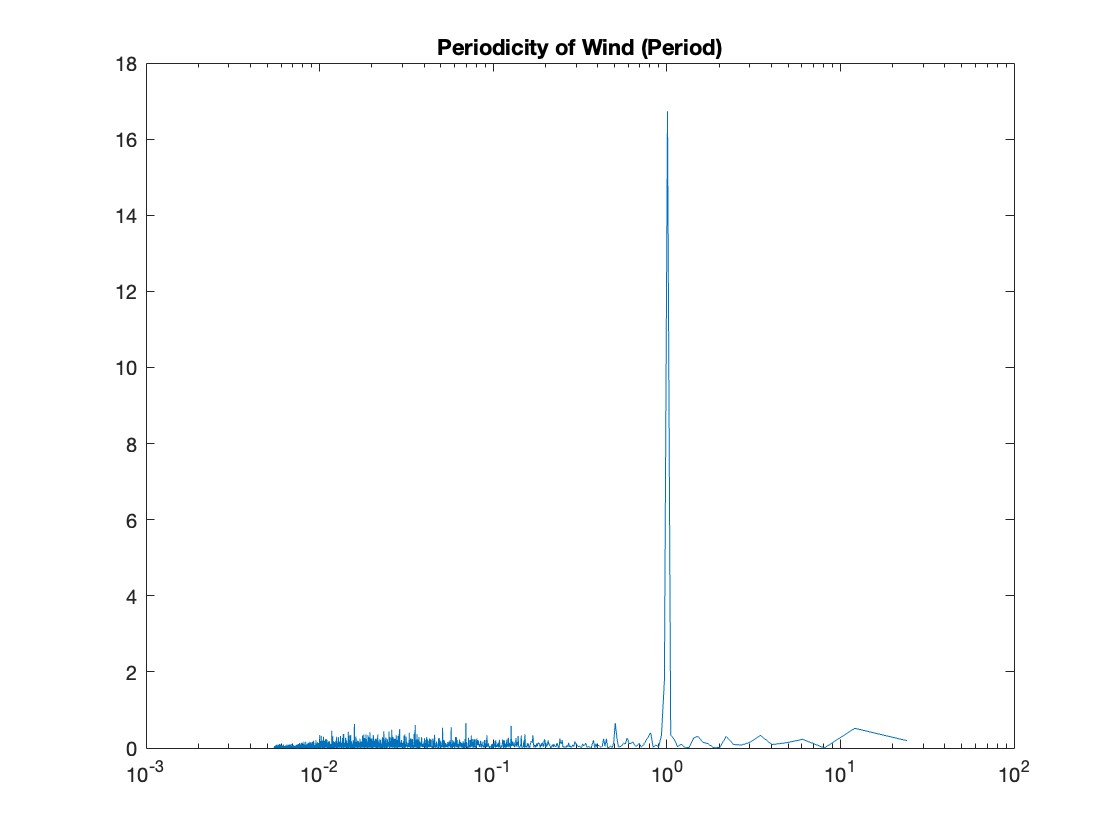 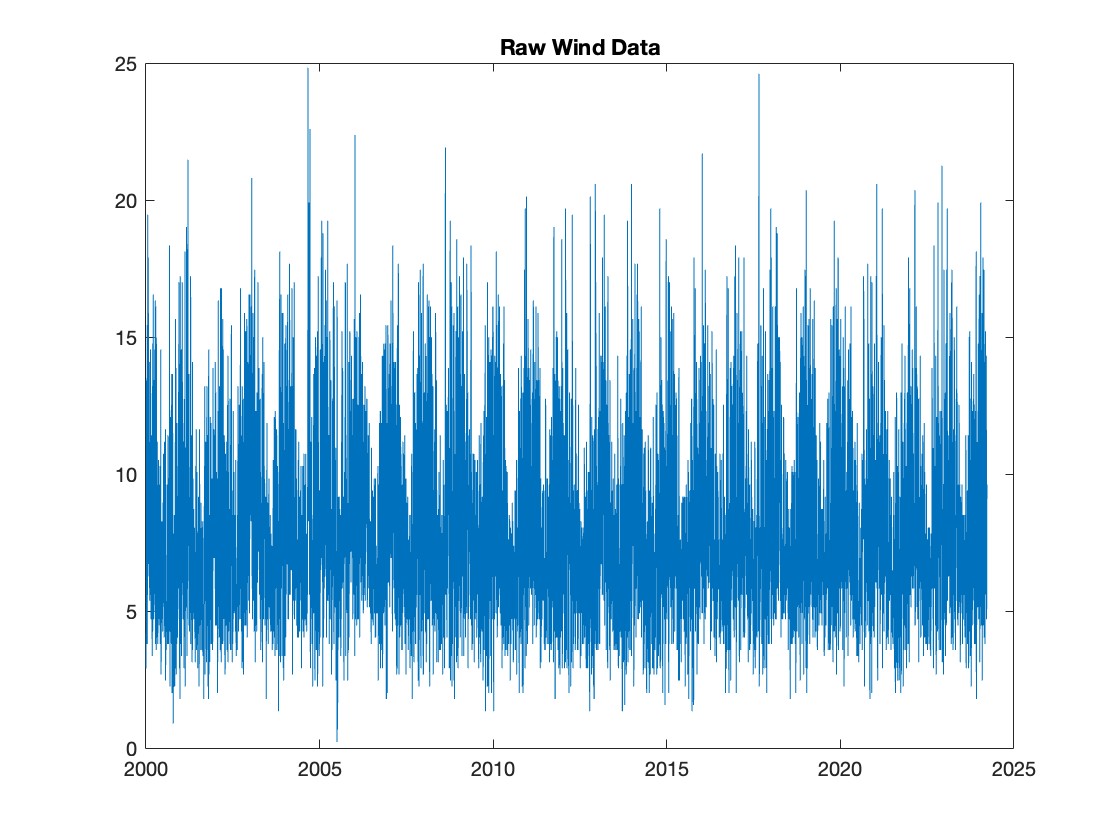 CPSD PM2.5 & Ozone
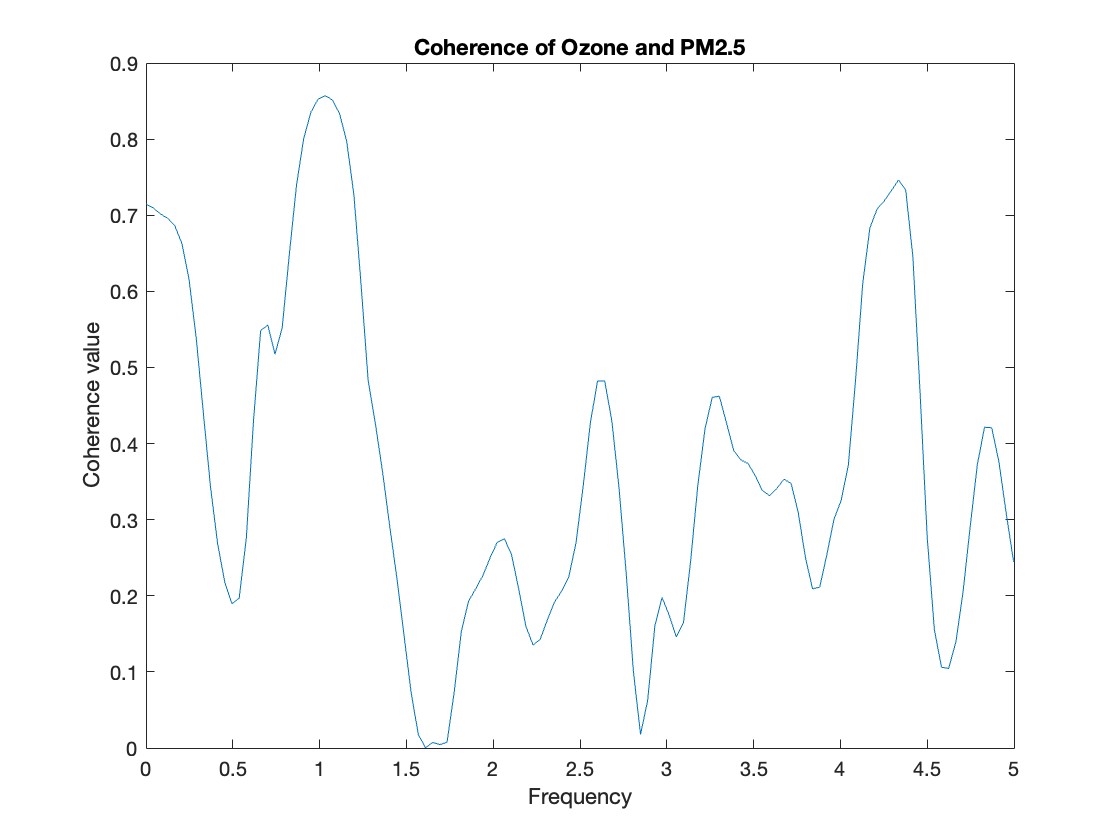 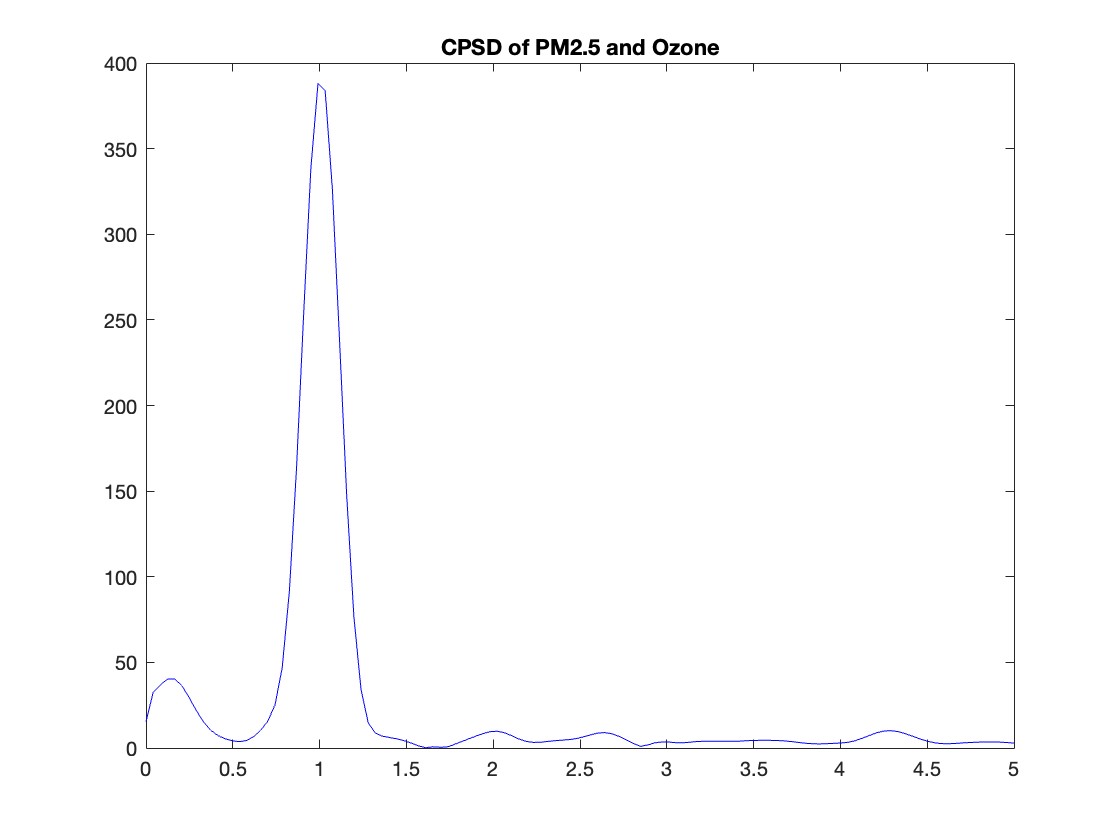 Cross PSD as a function of periodicity shows both datasets share a major periodicity of 1  year
Phase angle at 1 cycle per year frequency is -33.13
Phase time lag is -.092years
PM2.5 lags behind Ozone by 33.6 days, so the difference isn’t as stark as seasonally would suggest. 
Coherence at 1 cycle per year frequency is 0.86
Relatively high r-squared value at dominant frequency – the yearly cycles of the two datasets line up very closely
CPSD Wind & Ozone
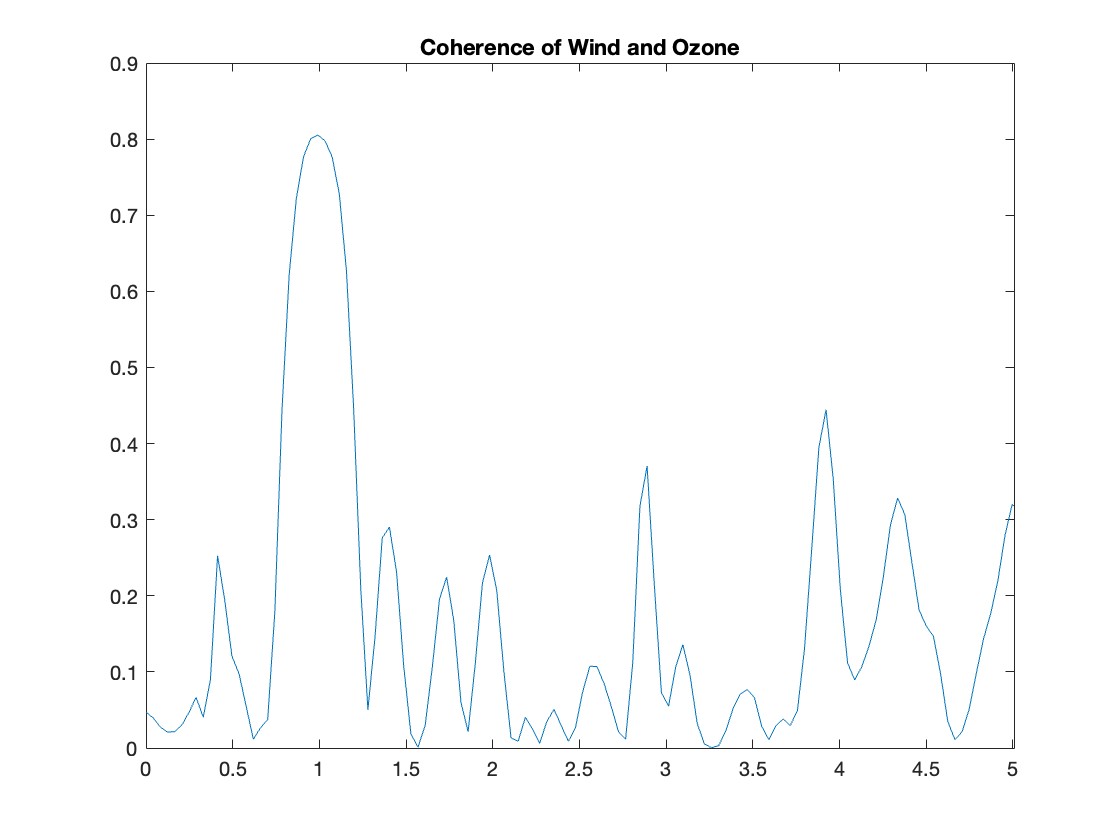 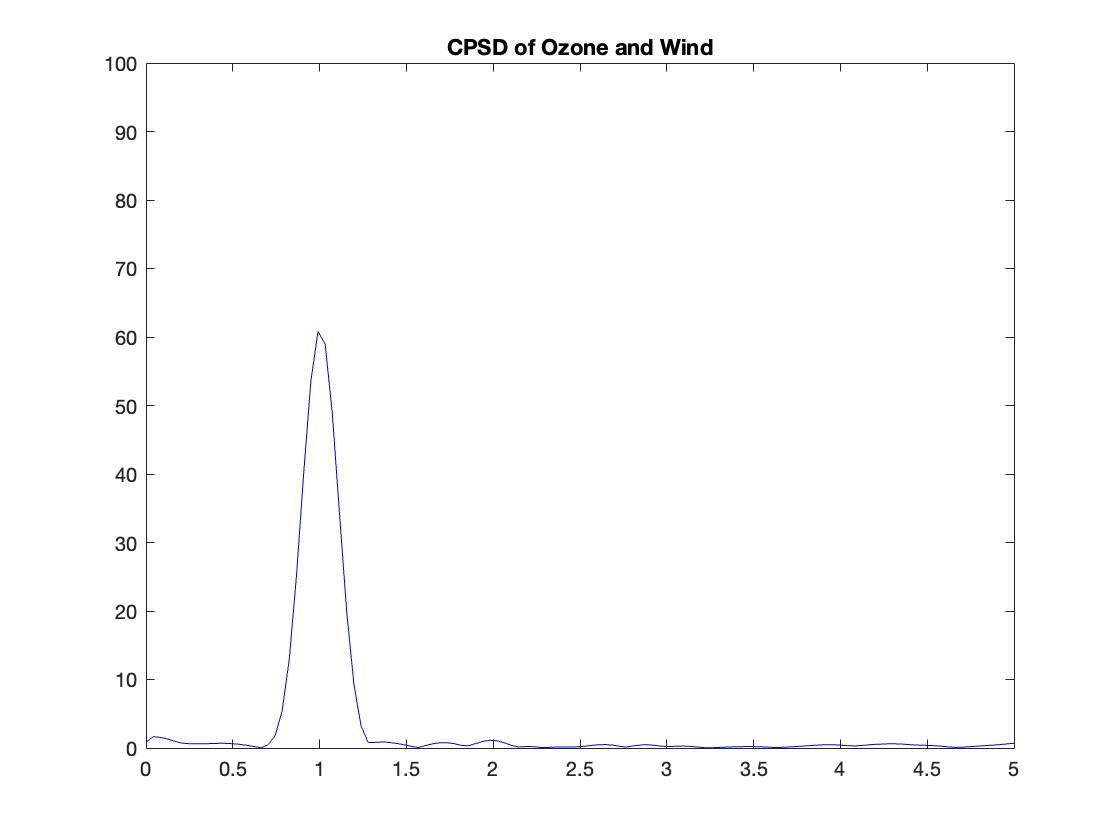 Cross PSD as a function of periodicity shows both datasets share a major periodicity of 1  year
Phase angle at 1 cycle per year frequency is -137.99
Phase time lag is -.3833 years
Ozone lags behind wind by 140 days, so although they have similar yearly cycles, they’re almost opposite seasons. 
Coherence at 1 cycle per year frequency is 0.8
Relatively high r-squared value at dominant frequency – the yearly cycles of the two datasets line up very closely
Correlation: Ozone
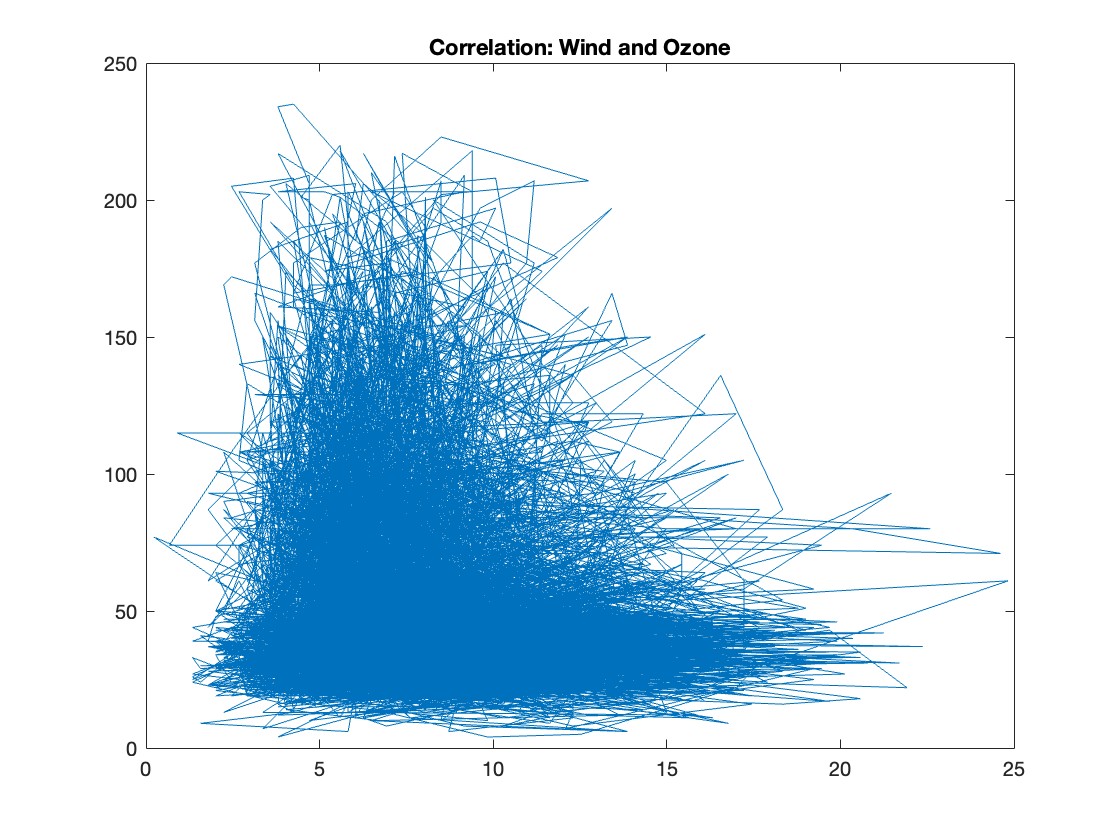 Correlation was slightly negative: -.1078
Rlow = -.12
Rhigh = -.08
Pvalue = 0
Shows correlation
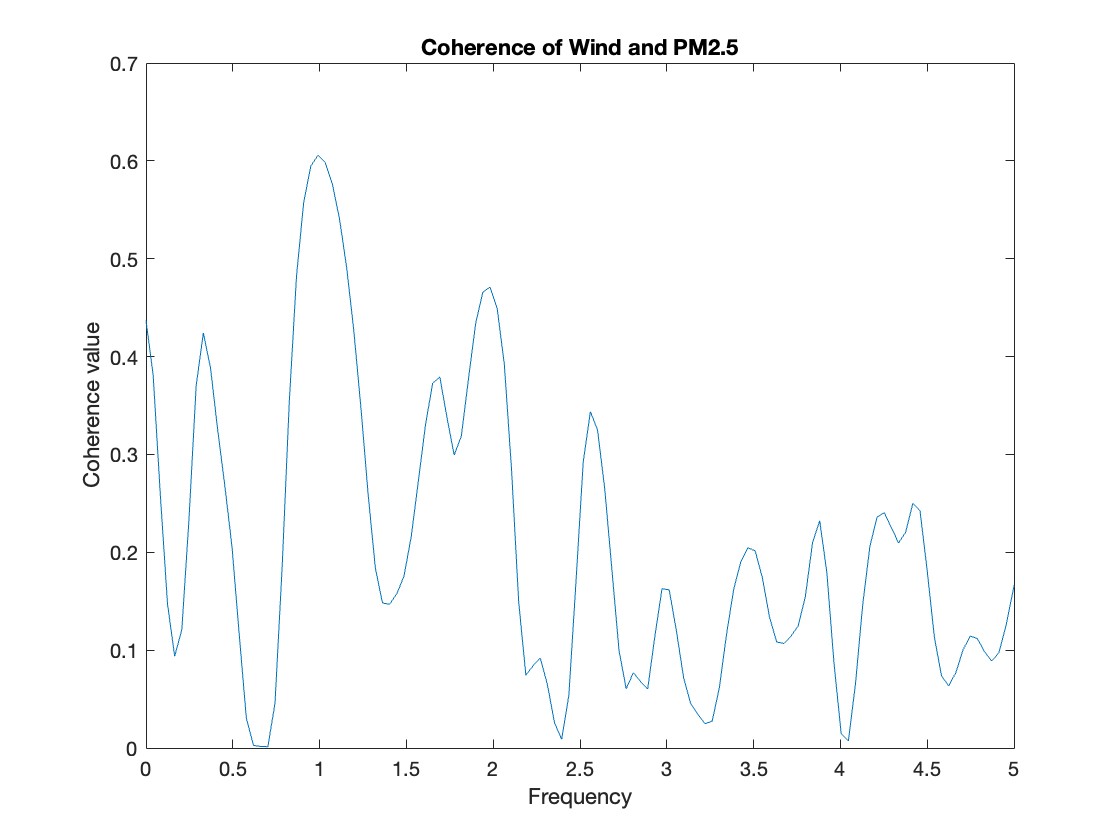 CPSD Wind & PM2.5
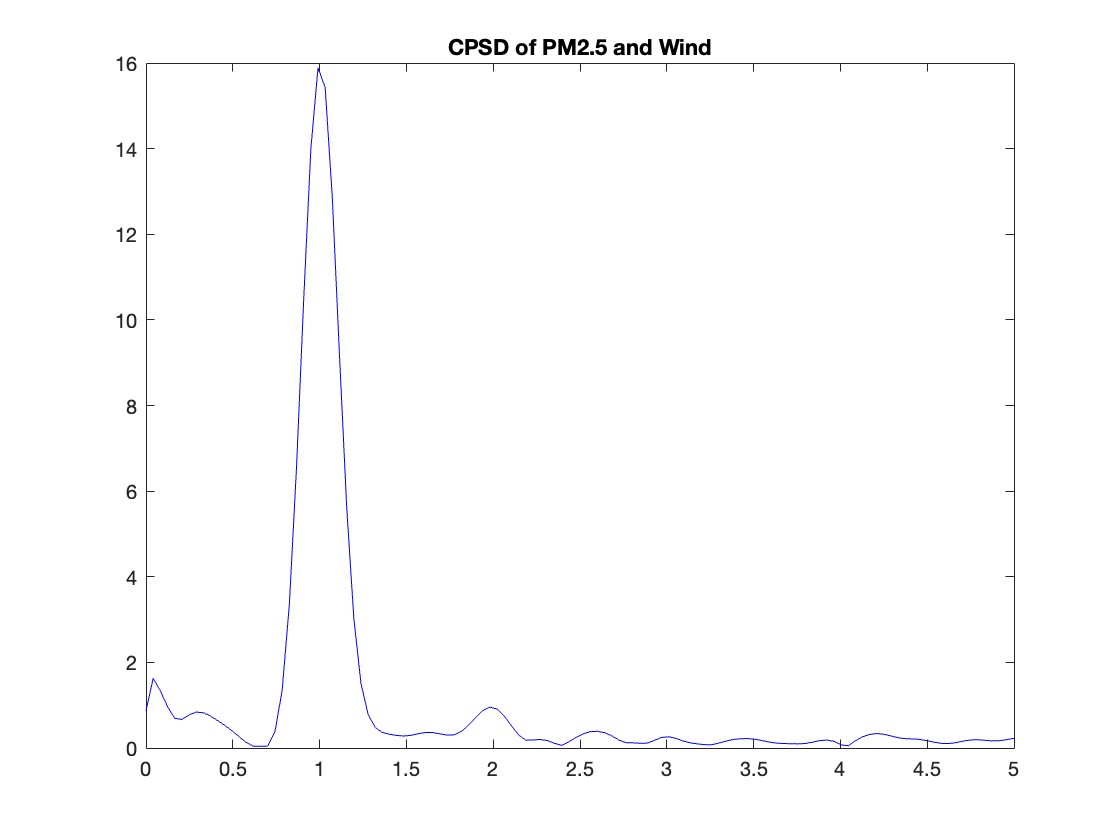 Cross PSD as a function of periodicity shows both datasets share a major periodicity of once a year.
Phase angle at 1 cycle per year frequency is -174 degrees
Phase time lag is -.4853 years
PM2.5 lags wind speeds by 177 days.
Coherence at 1 cycle per year frequency is .6
Much lower coherence- the yearly cycles of PM2.5 and wind don’t align as well as the Ozone and wind levels, but it’s still a significant alignment. Almost exactly 180 degrees shows that they are seasonal opposites: Wind speeds are high one season, PM2.5 is high the other.
Correlation: PM2.5
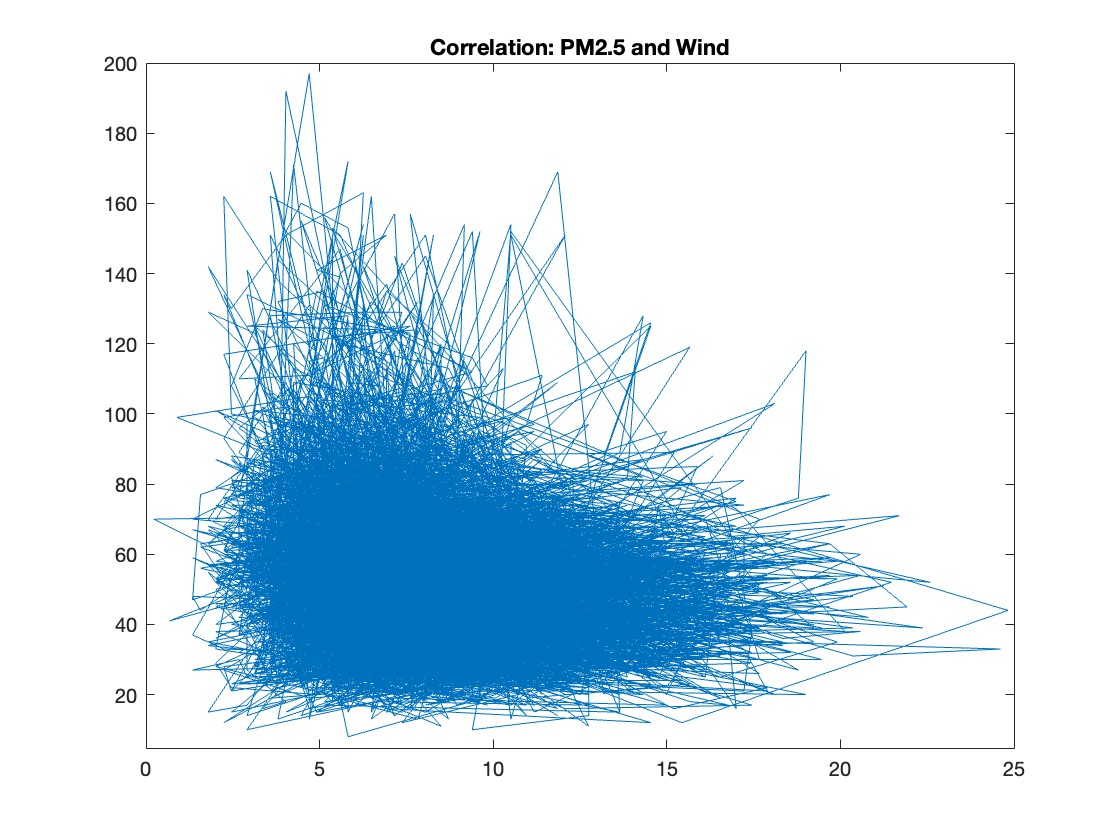 Correlation was slightly negative, but far to small to be significant: -.1716
Error:
Rlow = -.1918
Rhigh = -.1513
Pvalue = 0
Shows Correlation
03
Conclusions
Both Ozone and PM2.5 vary seasonally, although not as opposite as once thought.

Wind is negatively correlated with both PM2.5 and Ozone
Analysis Conclusions
Phase Lags
While wind, ozone, and pm2.5 all have very similar yearly cycles, these cycles have significant phase lags, showing differences between seasons.
Correlation
Wind is  correlated with PM2.5 and Ozone concentrations significantly, and they have similar yearly cycles
Future Research
Work with hourly data instead of daily, focusing just on summer or winter data to see wind’s effect more clearly.
Sources
https://www.ncdc.noaa.gov/cdo-web/confirmation
https://www.epa.gov/outdoor-air-quality-data/air-data-multiyear-tile-plo
https://www.ncbi.nlm.nih.gov/pmc/articles/PMC5750928/#:~:text=As%20shown%20in%20the%20figure,35%2C36%2C37%5D.t
https://earthobservatory.nasa.gov/features/ChemistrySunlight/chemistry_sunlight2.php#:~:text=The%20highest%20ozone%20concentrations%20of,x%20and%20VOCs%20also%20rise.
https://www.ncbi.nlm.nih.gov/pmc/articles/PMC8656694/#:~:text=In%20both%20cities%2C%20PM2.5,closely%20related%20to%20O3.